ANATOMIA TOPOGRAFICA e DI SUPERFICIE DEL CUORE
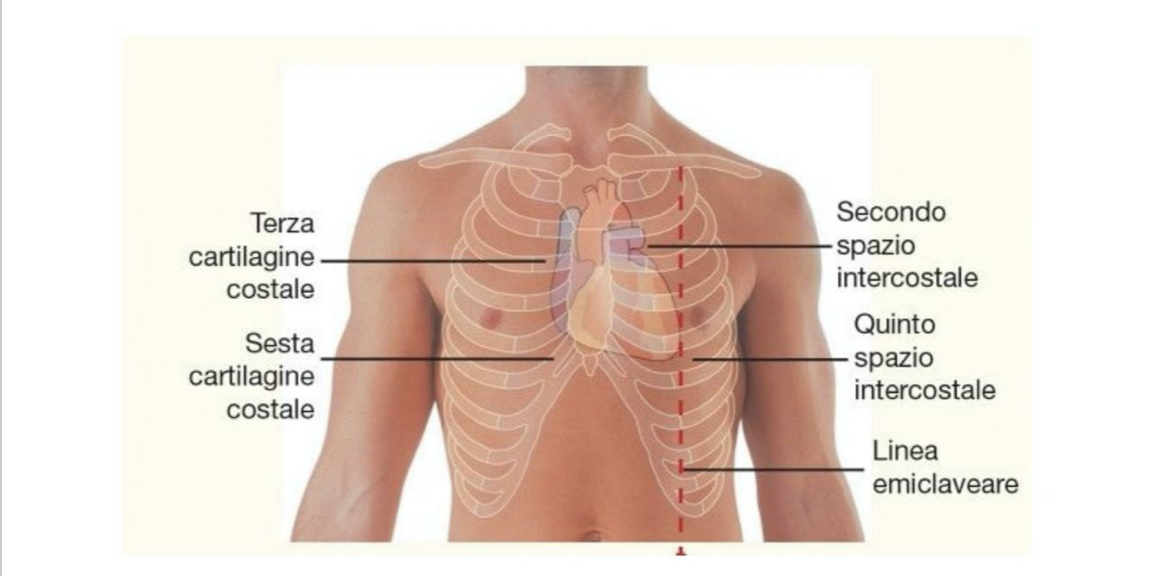 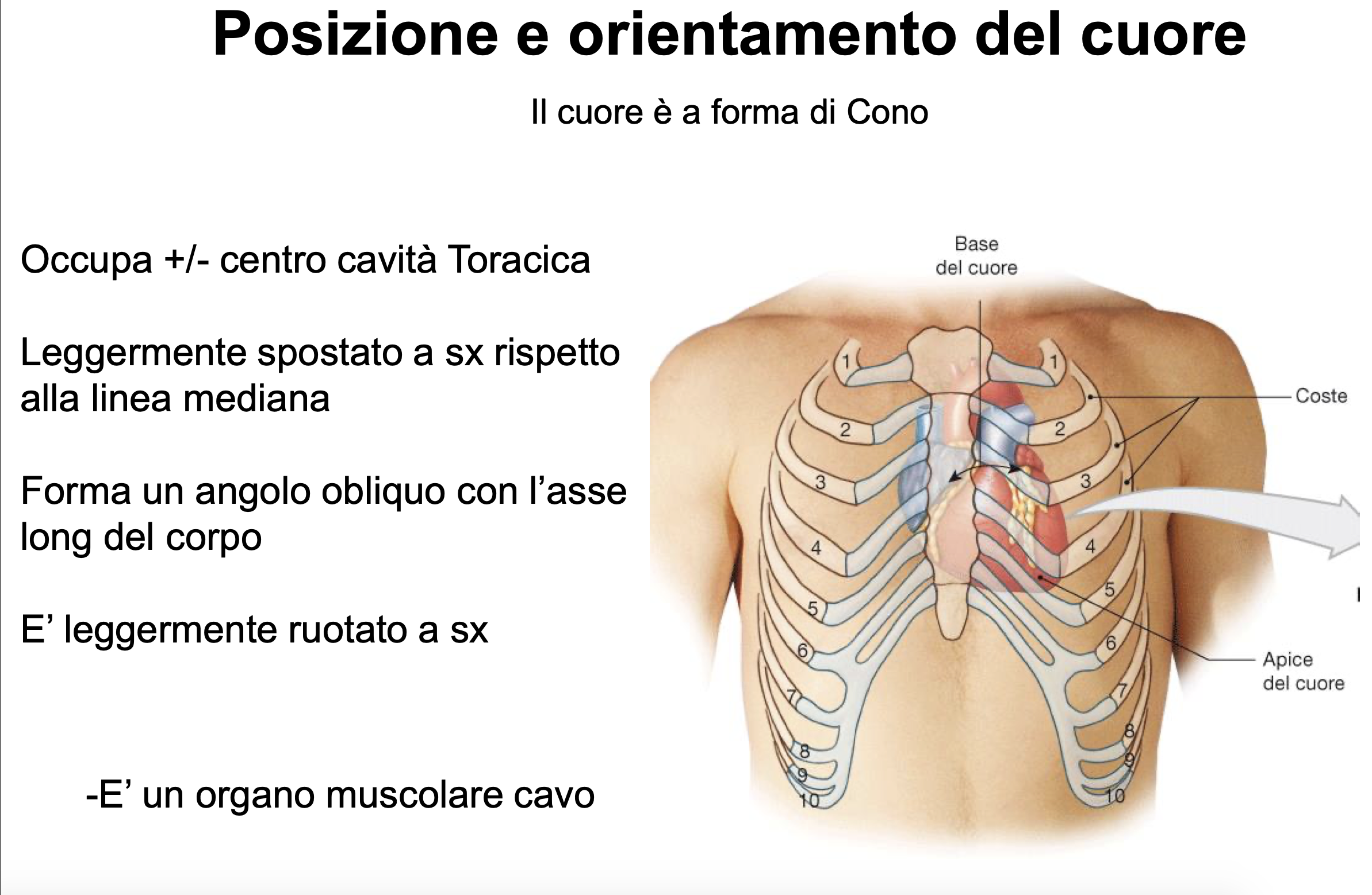 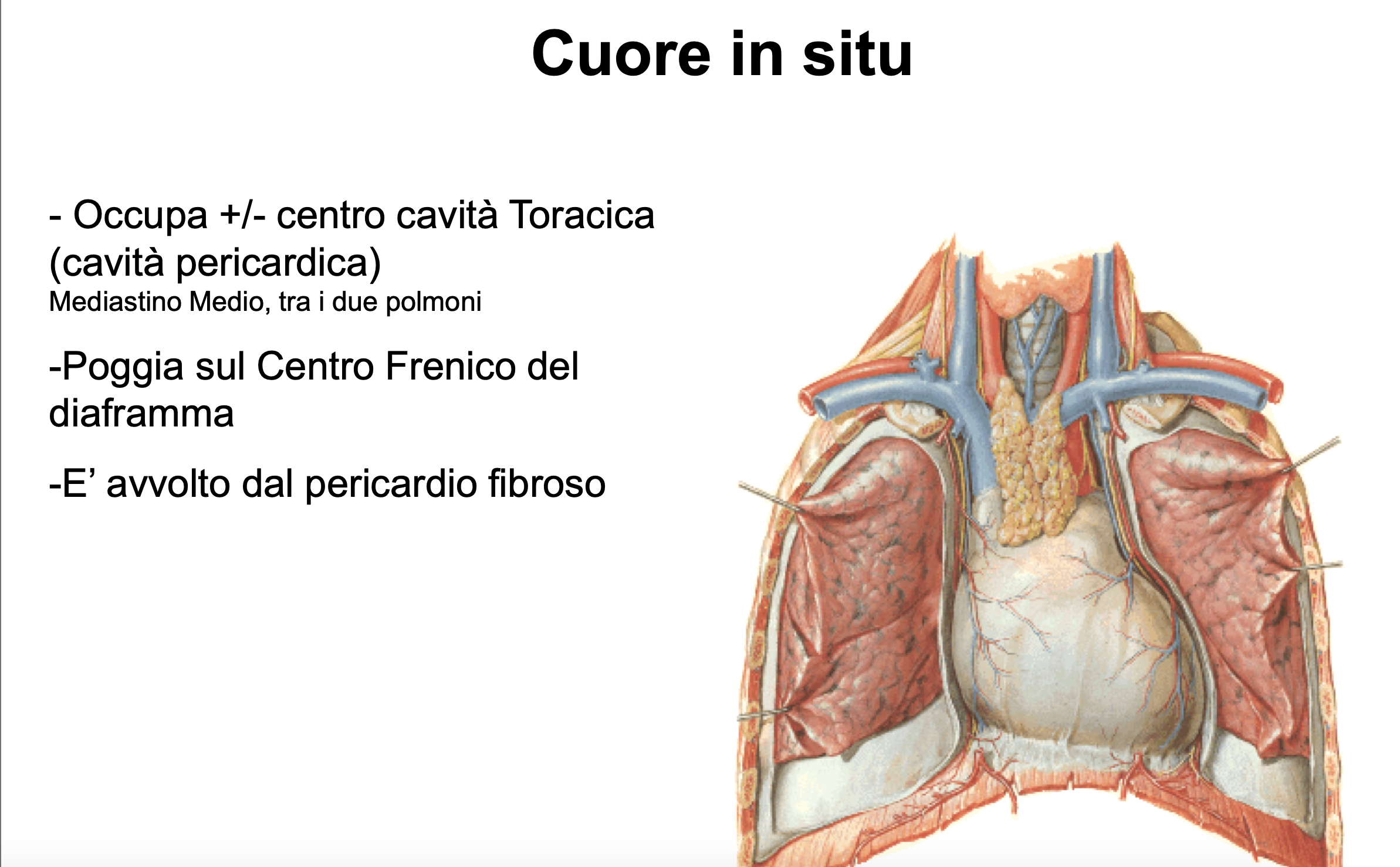 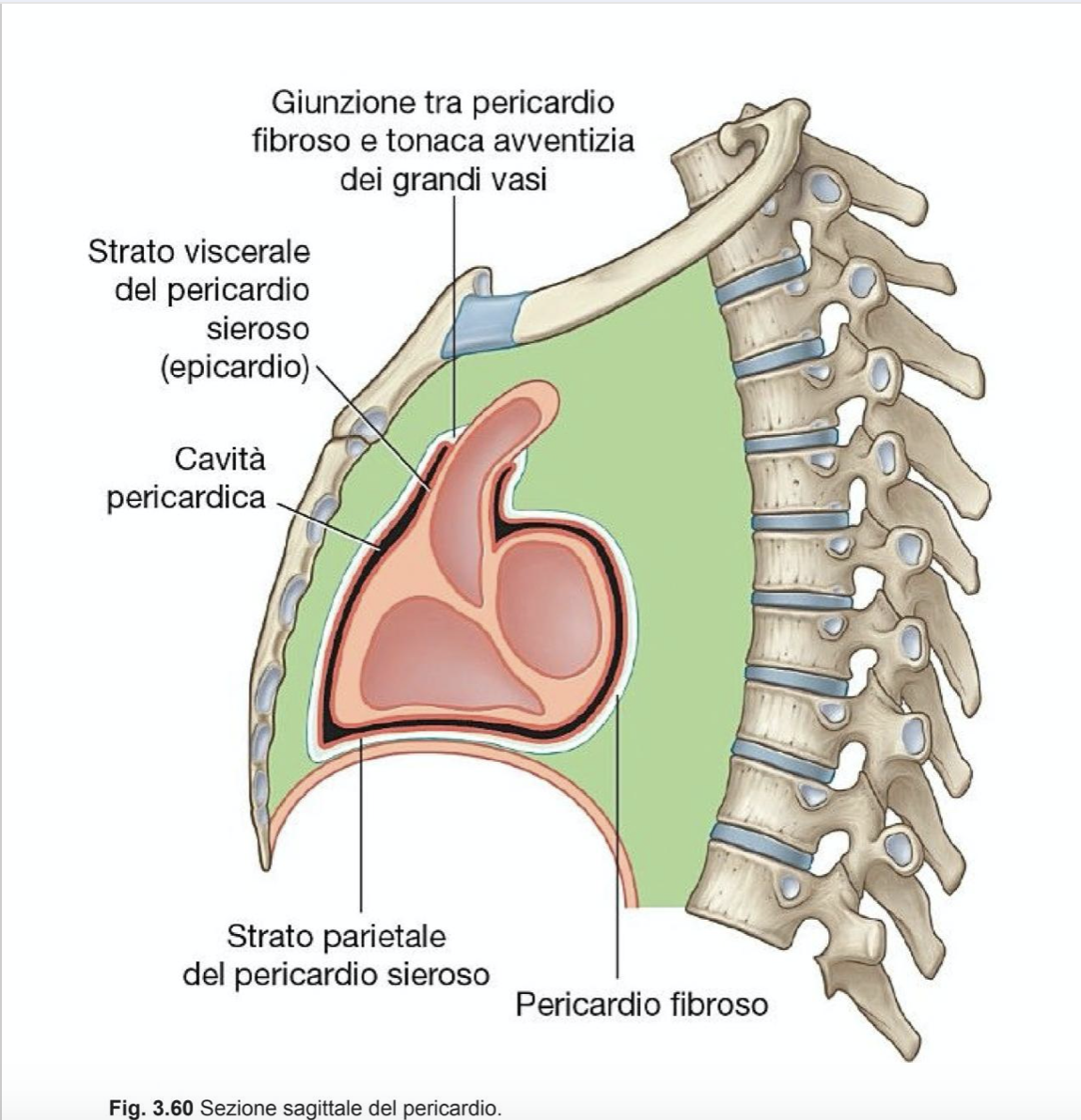 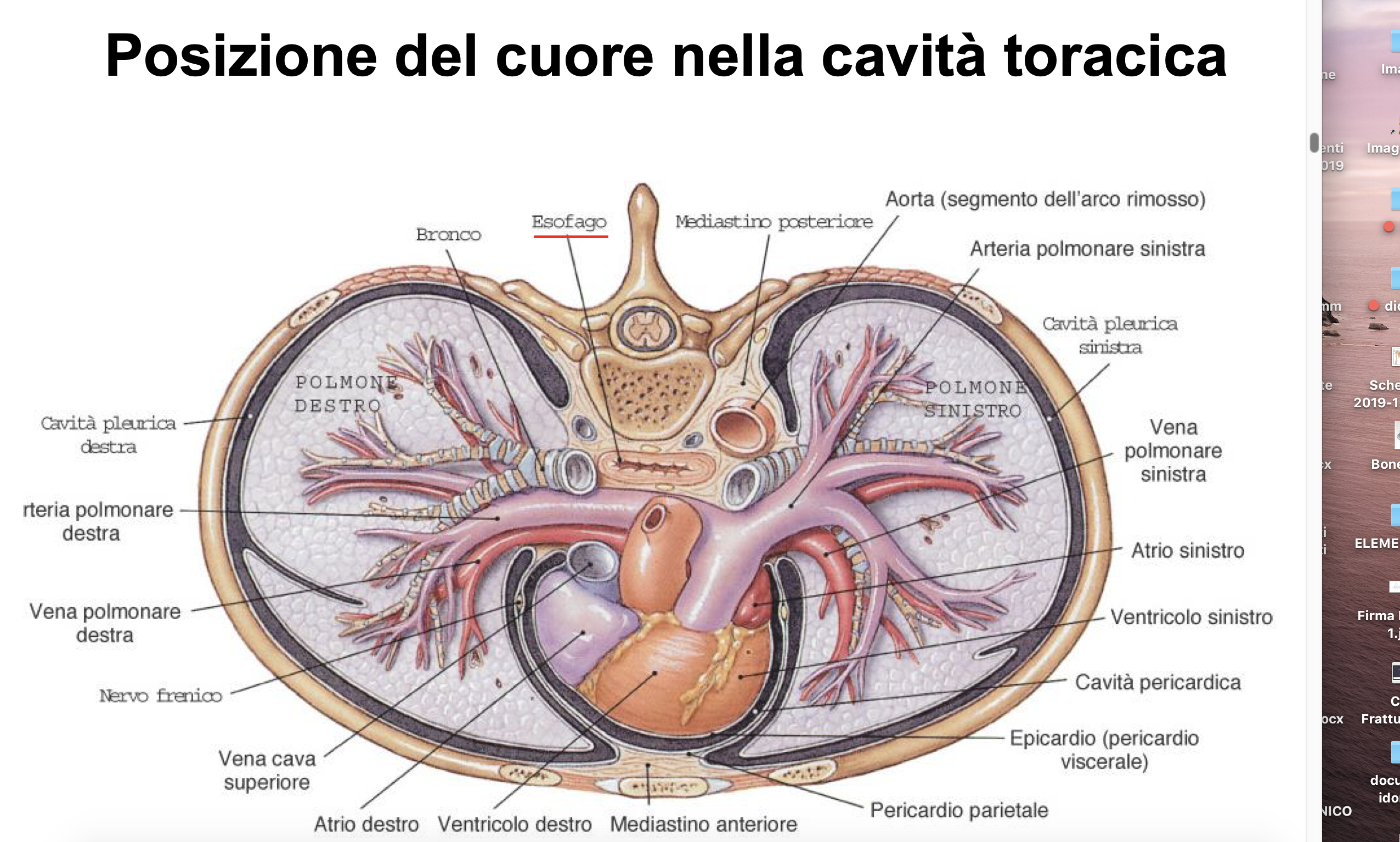 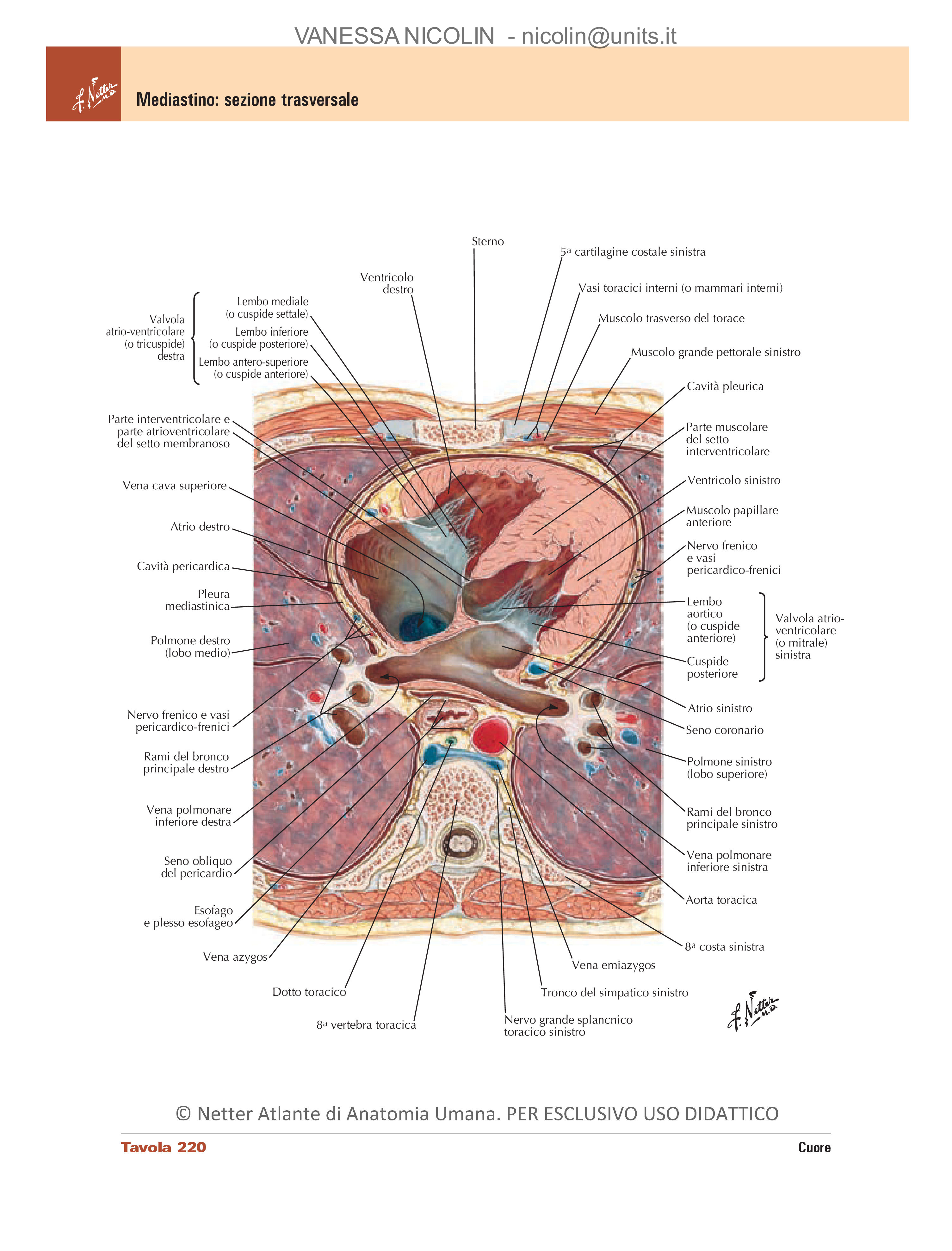 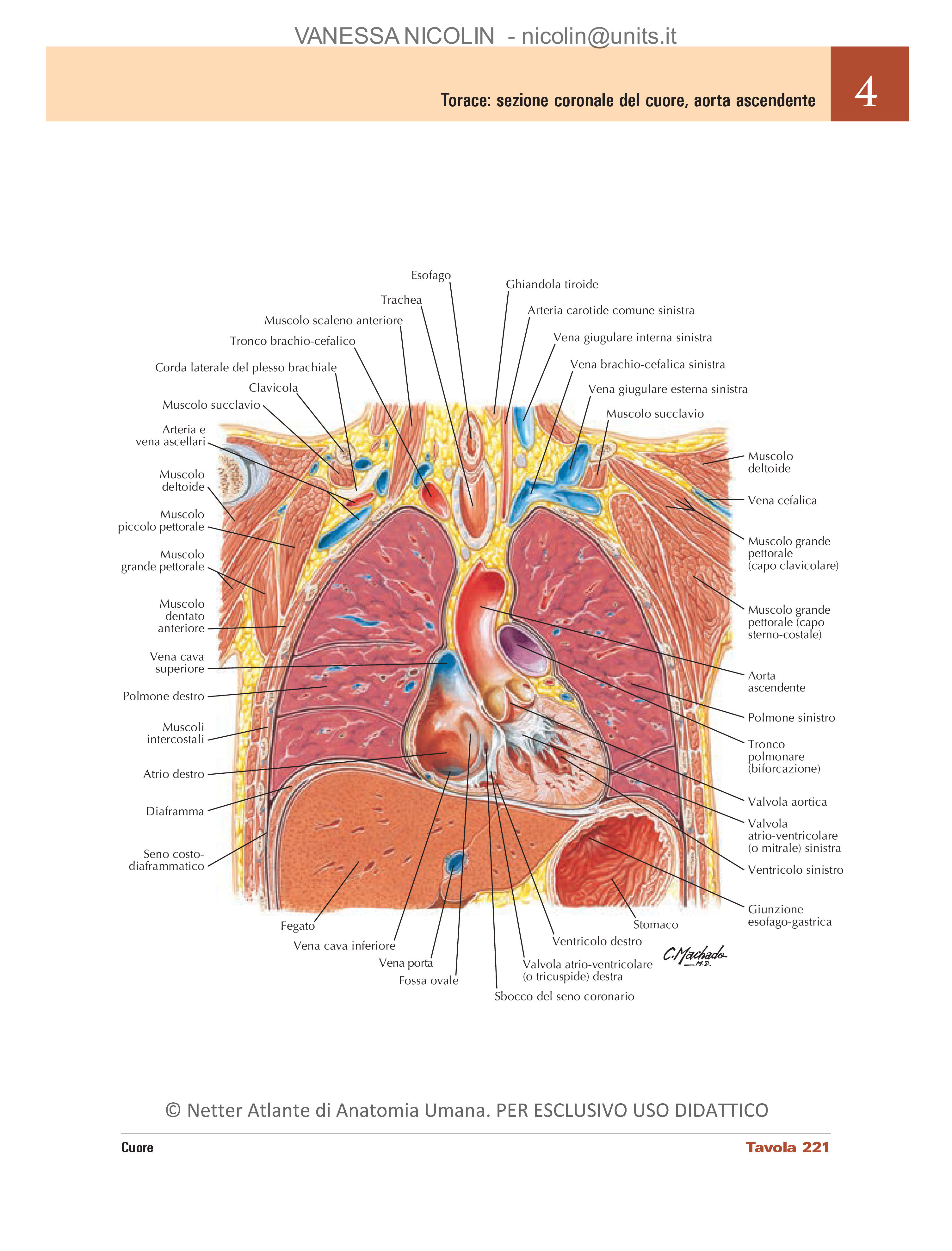 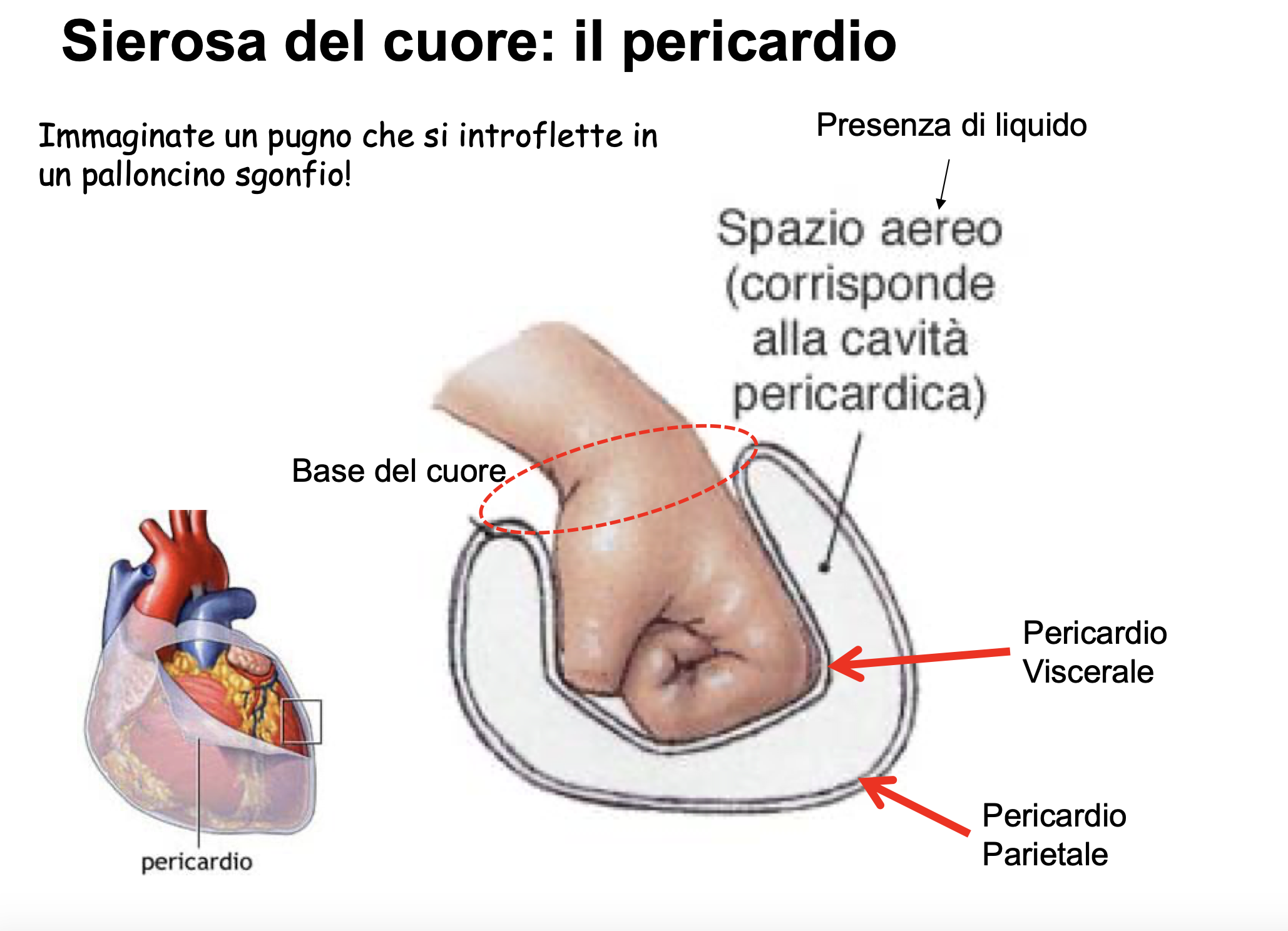 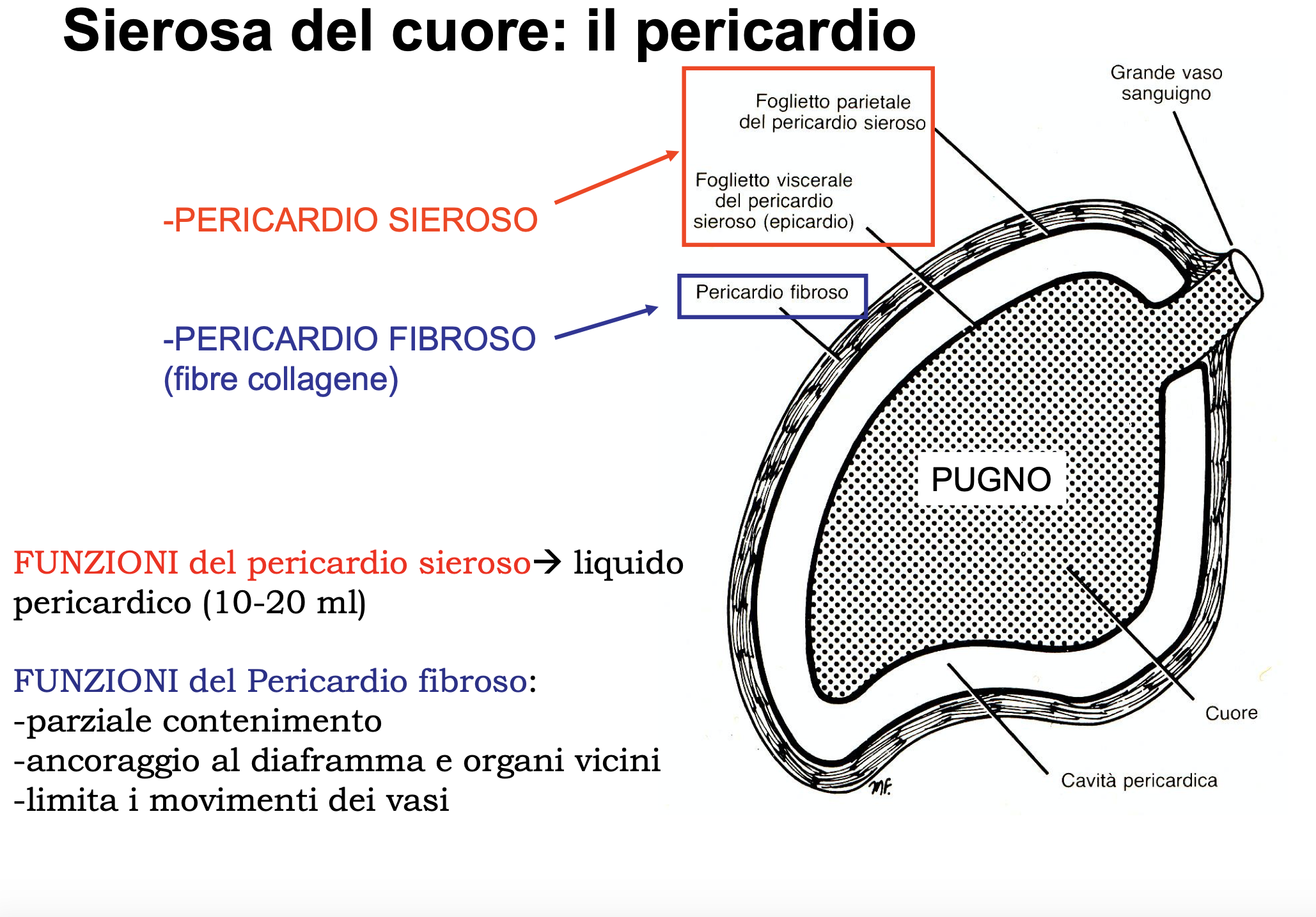 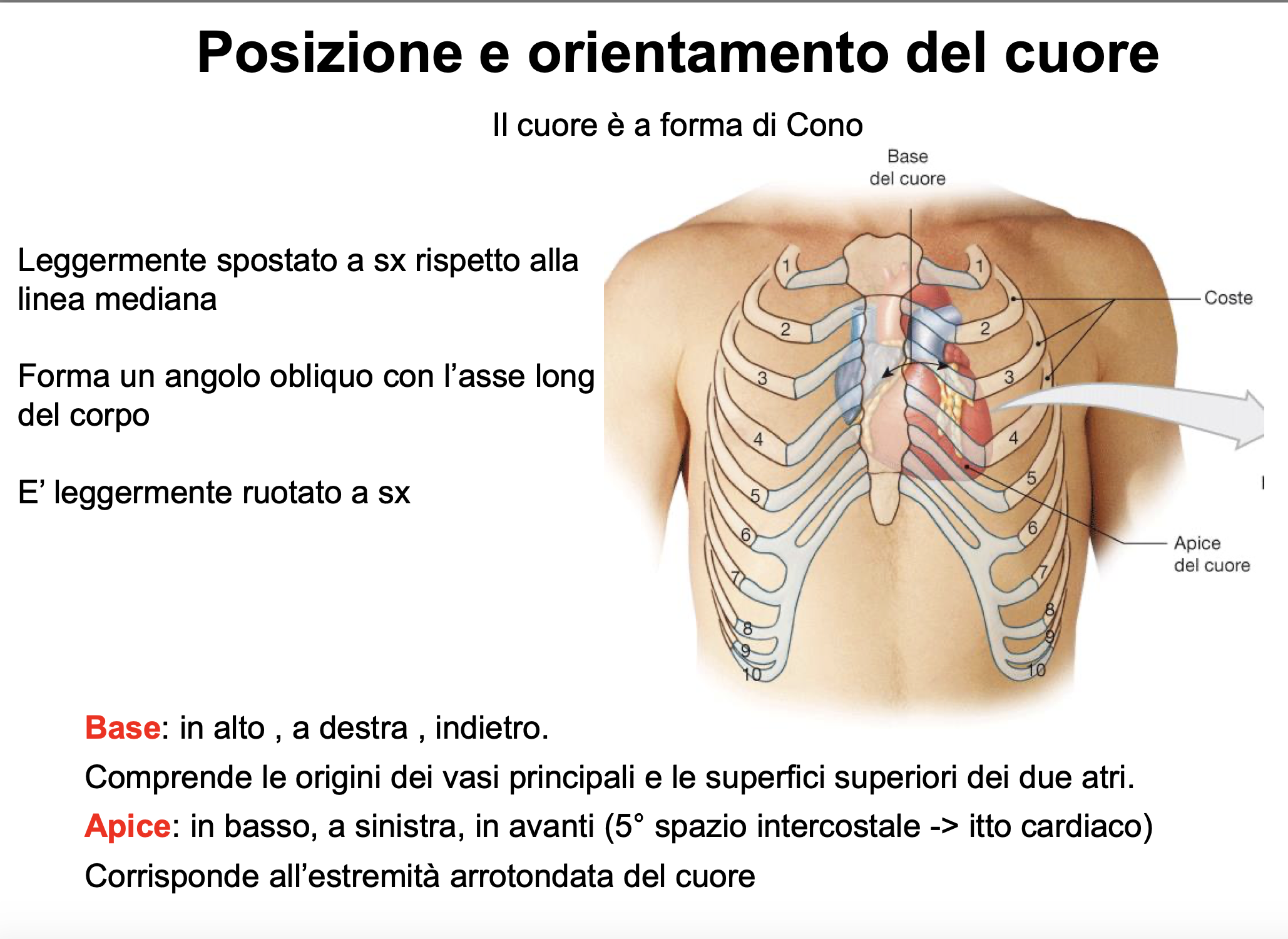 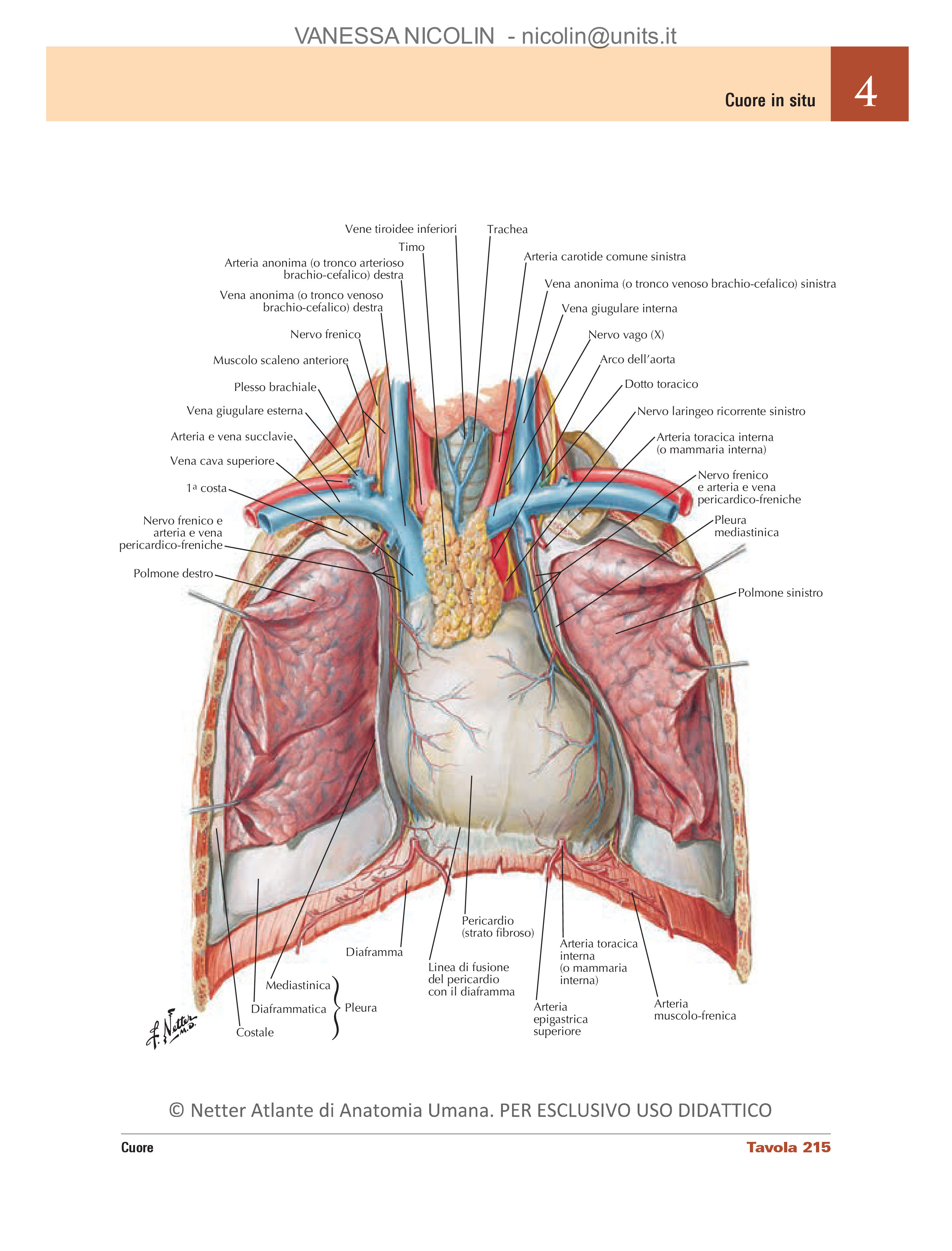 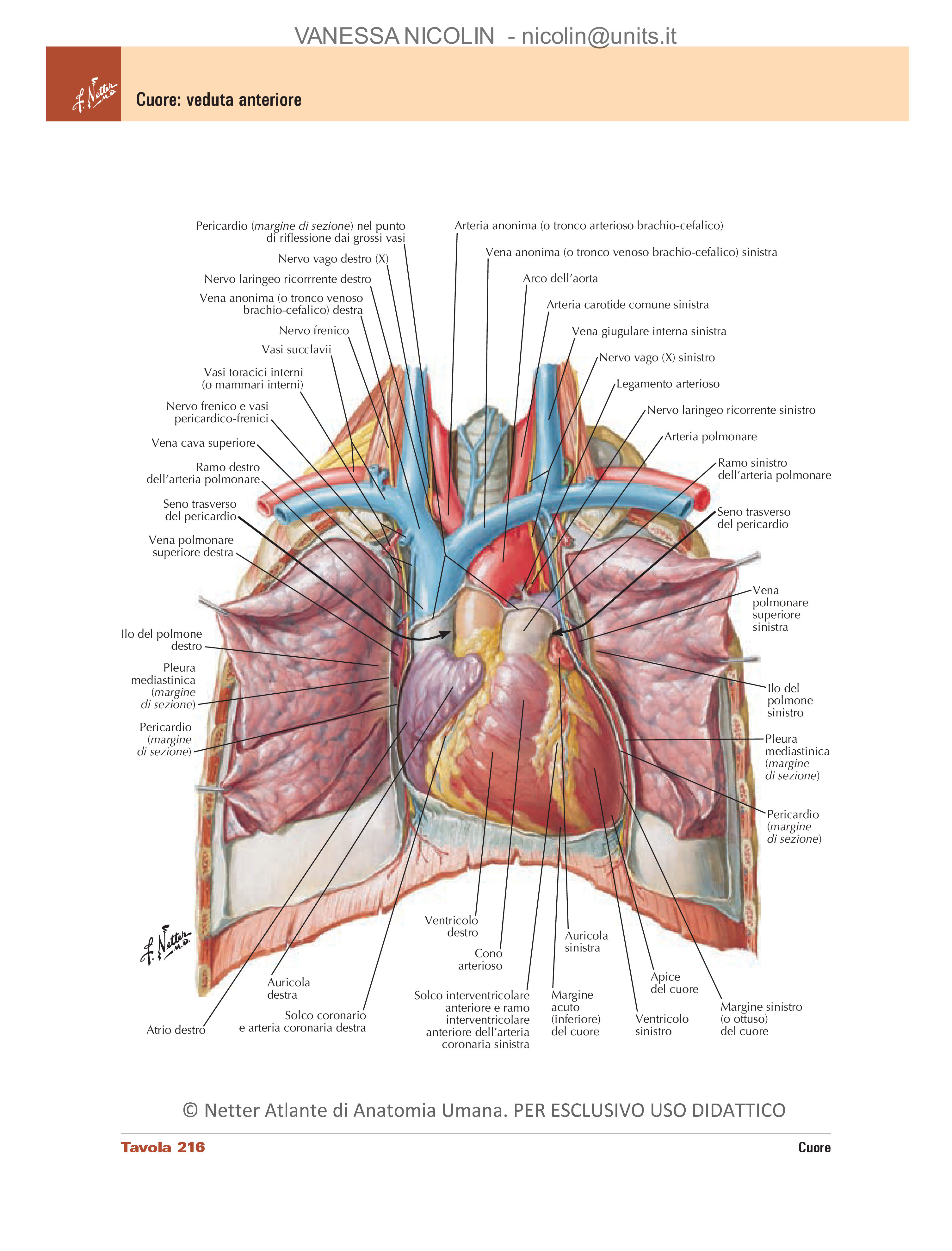 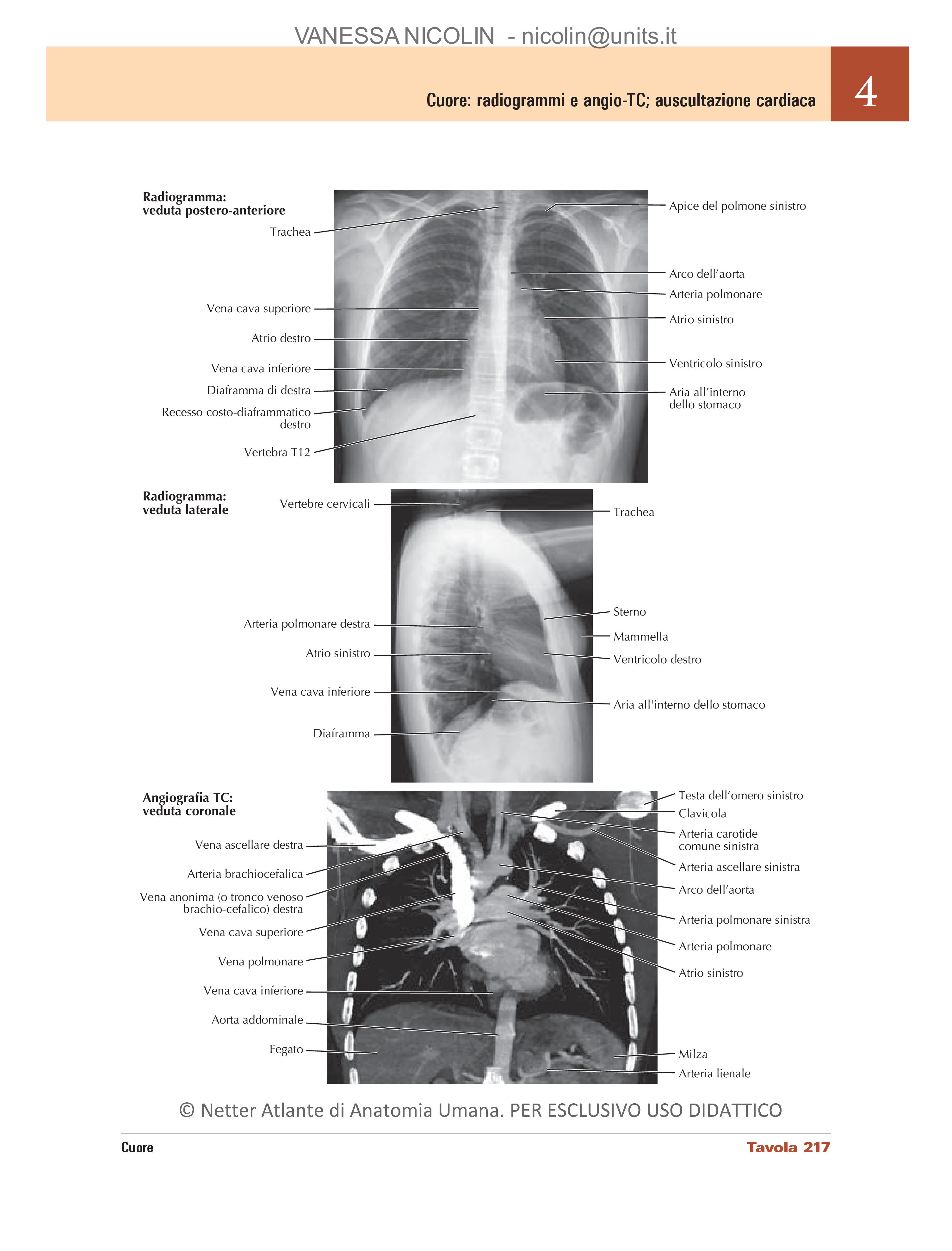 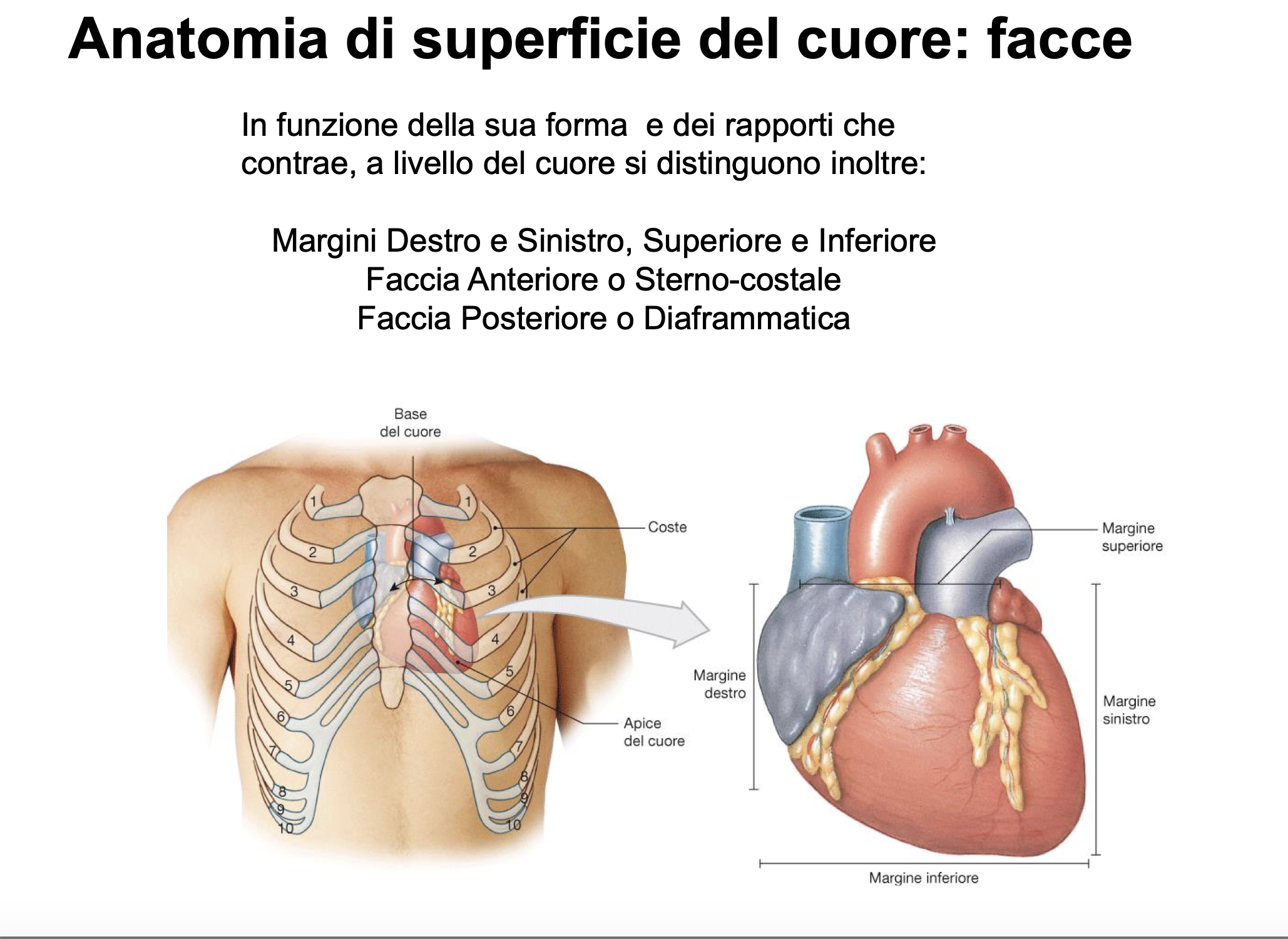 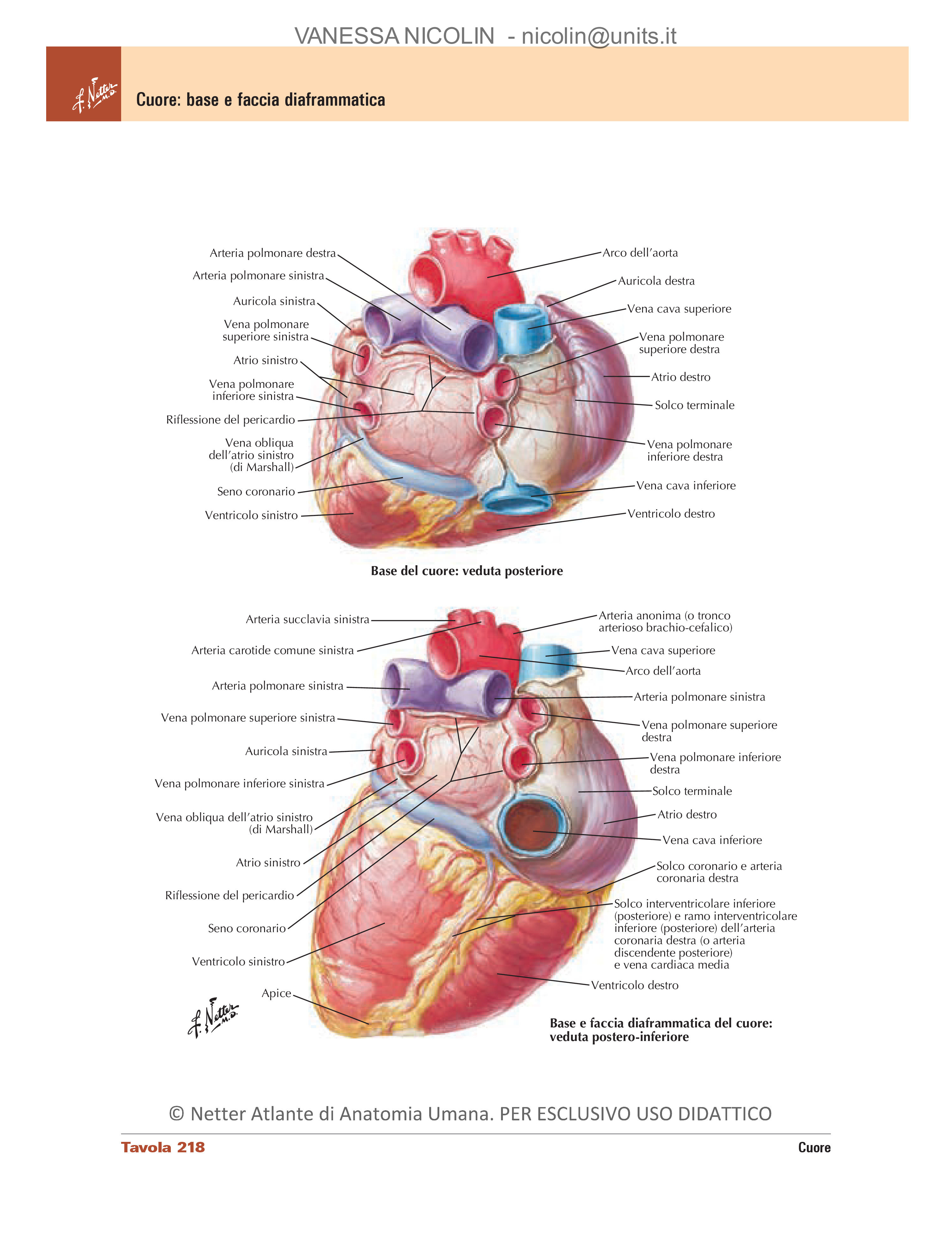 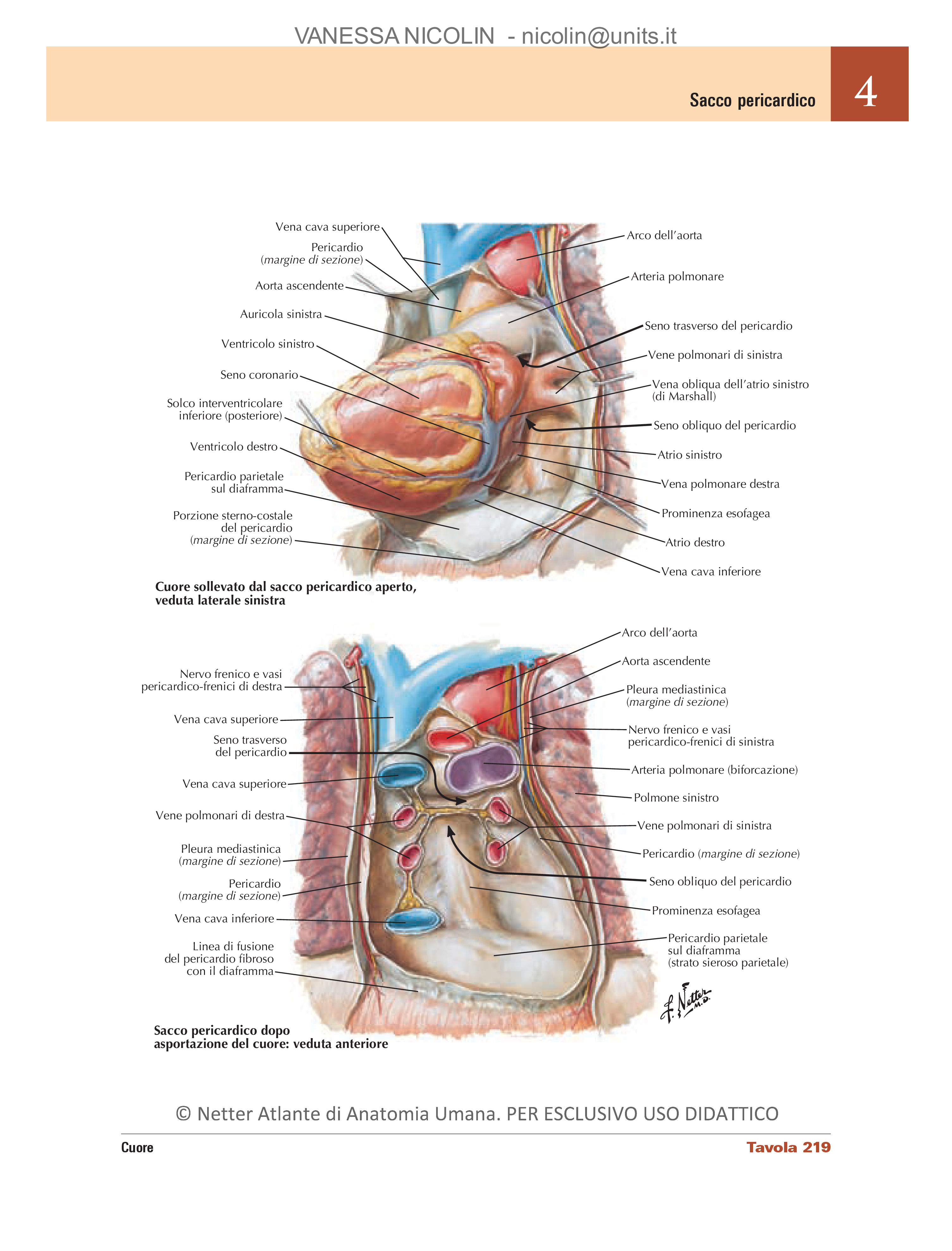 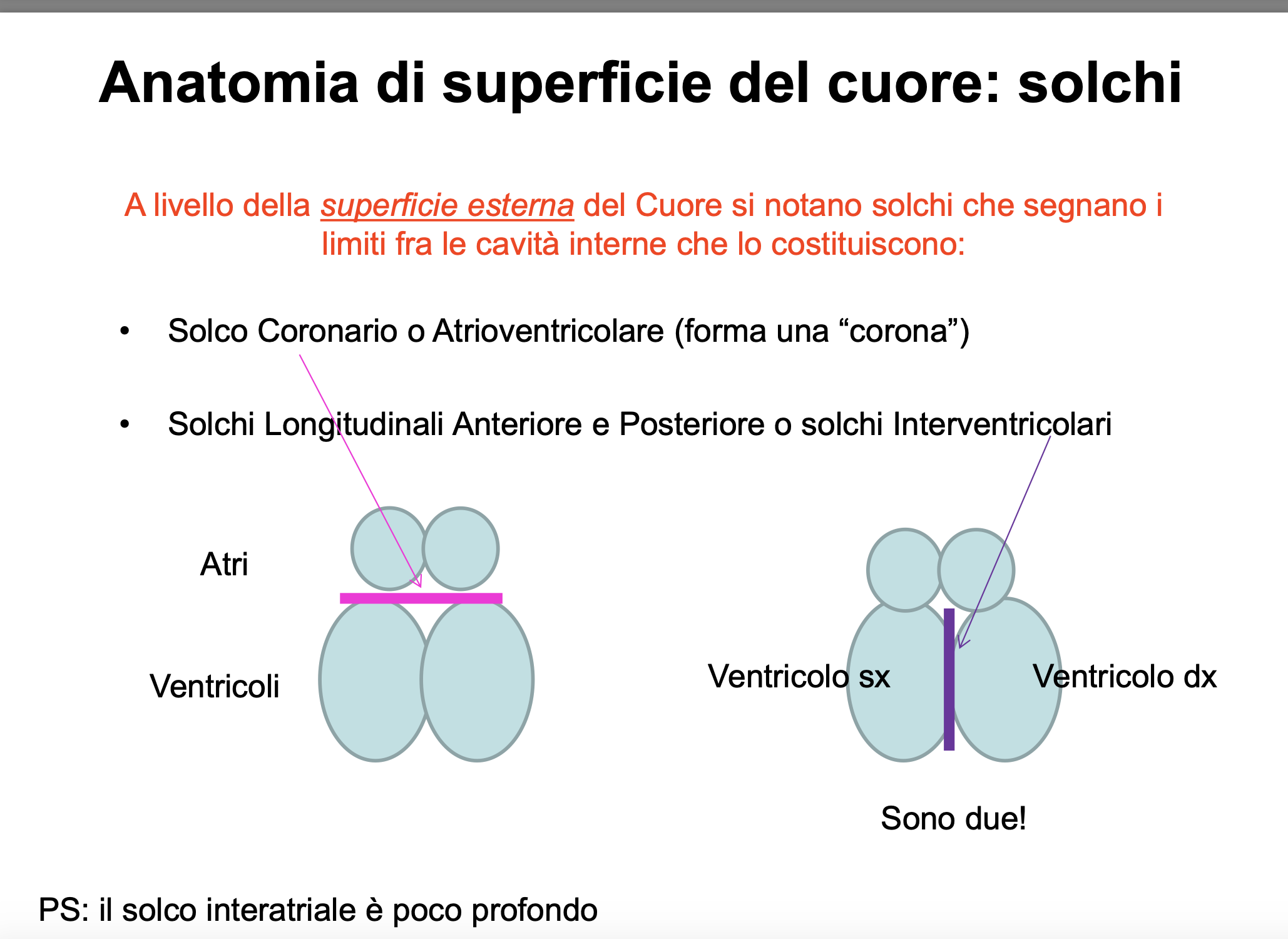 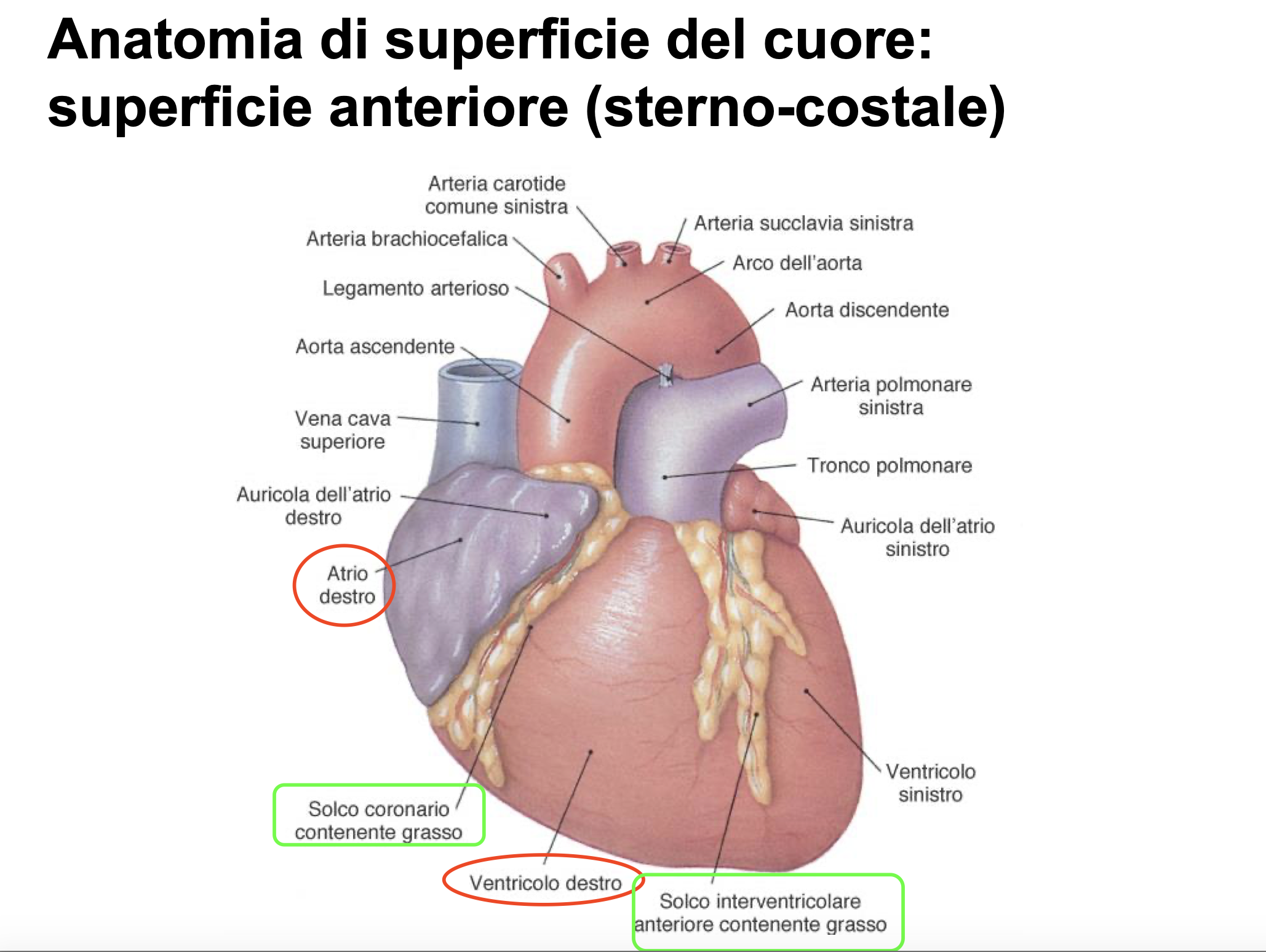 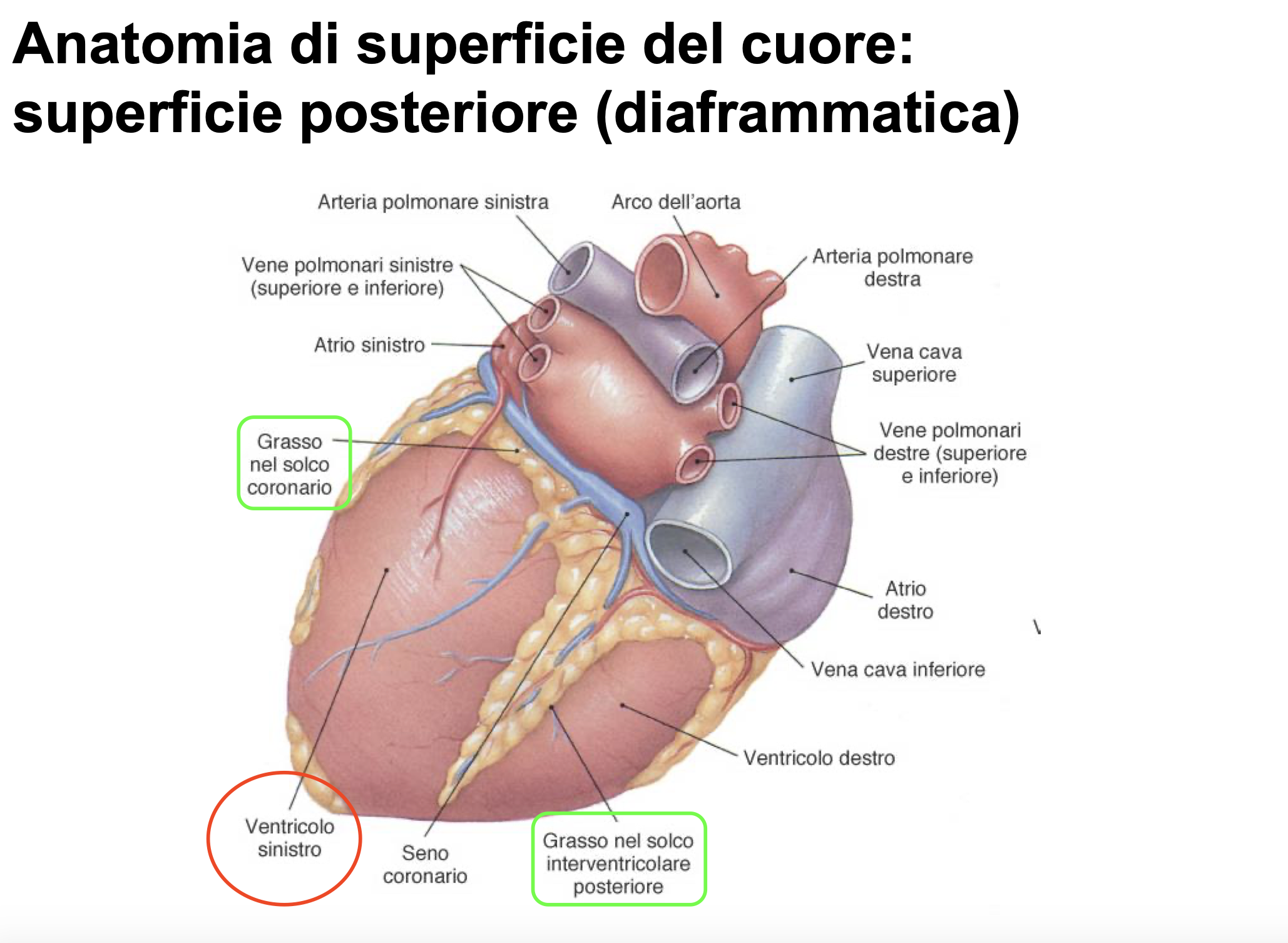 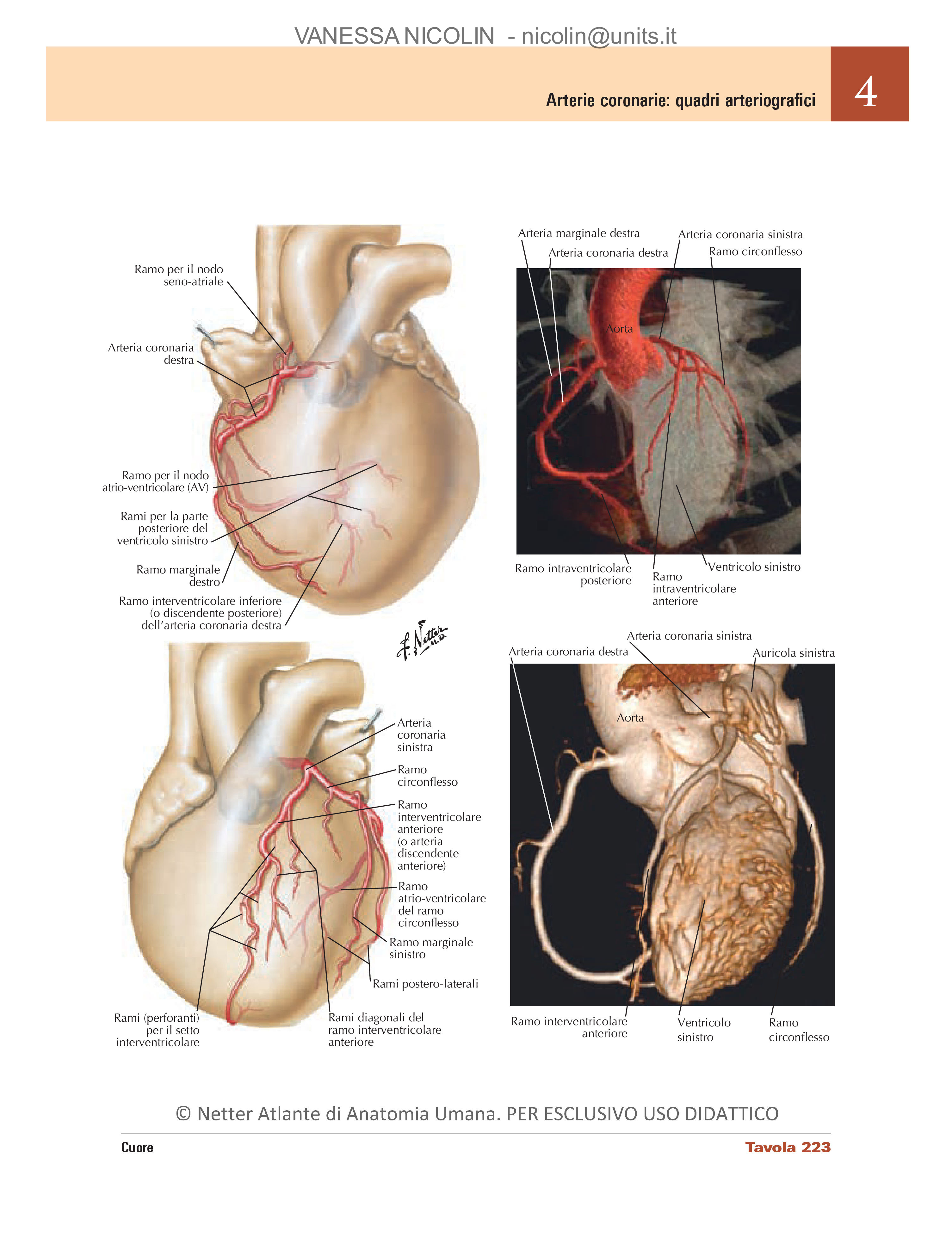 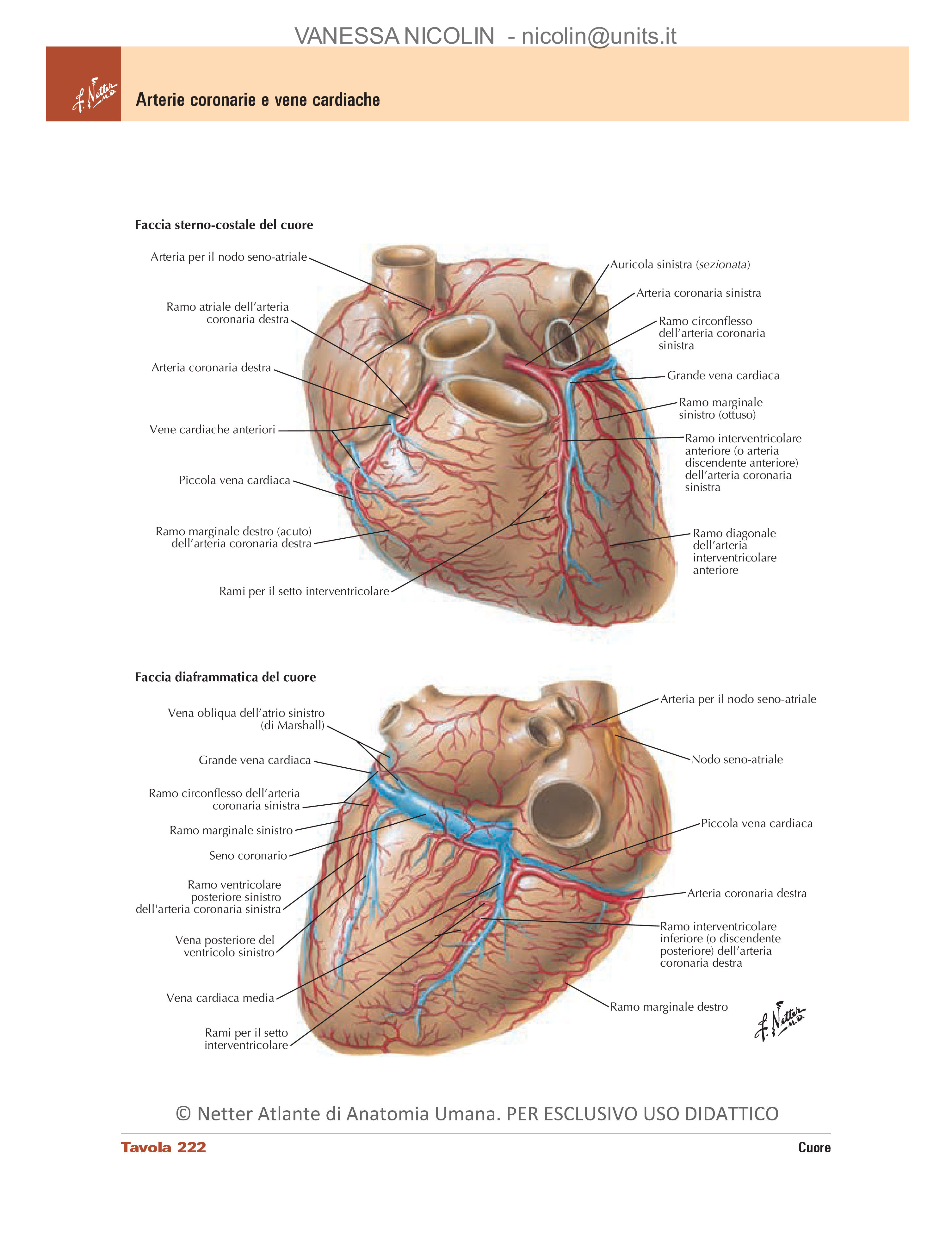